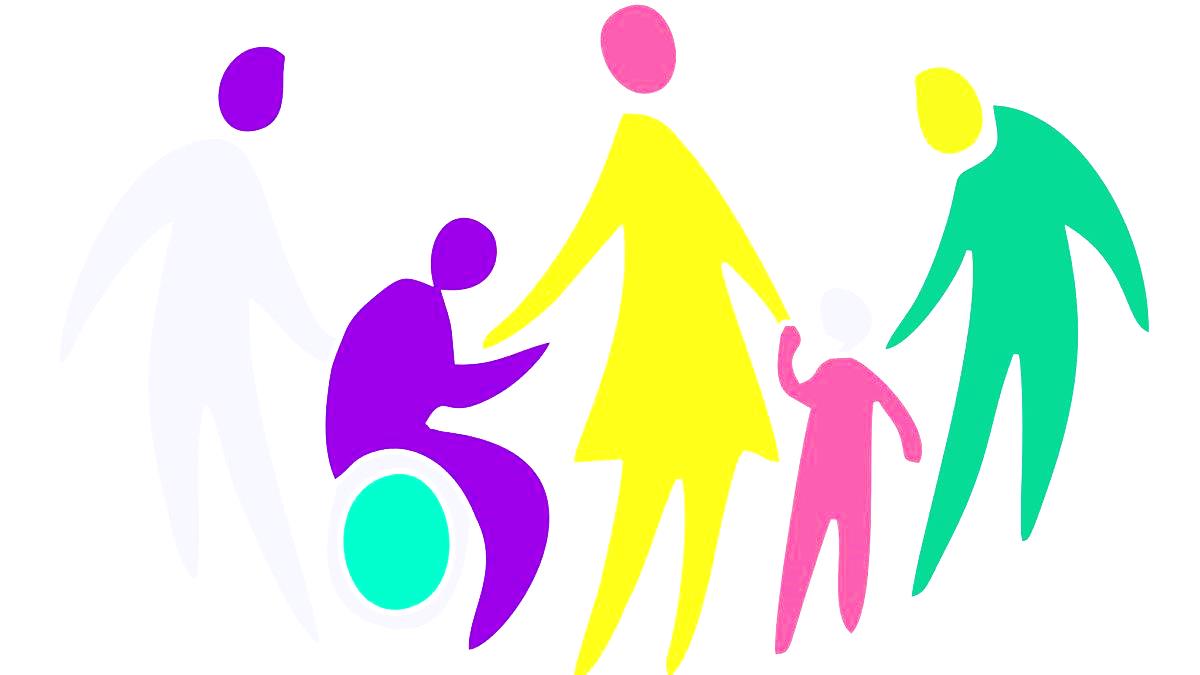 Департамент социальной защиты населения Владимирской области
ГБУСО ВО «Тюрмеровский психоневрологический интернат «Учебный центр сопровождаемого проживания»
«НА ПУТИ К НОВОЙ ЖИЗНИ»
Сопровождаемое проживание 2021
Участниками проекта за 2020 год стали 
32 получателя социальных услуг
Программы развития, социализации, обучения, адаптации и самореализации инвалидов в учебном центре
«ШАГИ К САМОСТОЯТЕЛЬНОСТИ»

32 чел – прошли курс по соблюдению личной гигиены,

10 чел - научились самостоятельно выбирать и приобретать продукты,

7 чел - прошли проф обучение, приобрели профессию,

2 чел - выписаны на постоянное проживание домой к родственникам,

5 чел - приобрели навыки ухода за маломобильными гражданами,

4 чел - трудоустроены на рабочие места в учреждении,

4 чел - приняли участие в творческих конкурсах и заняти призовые места
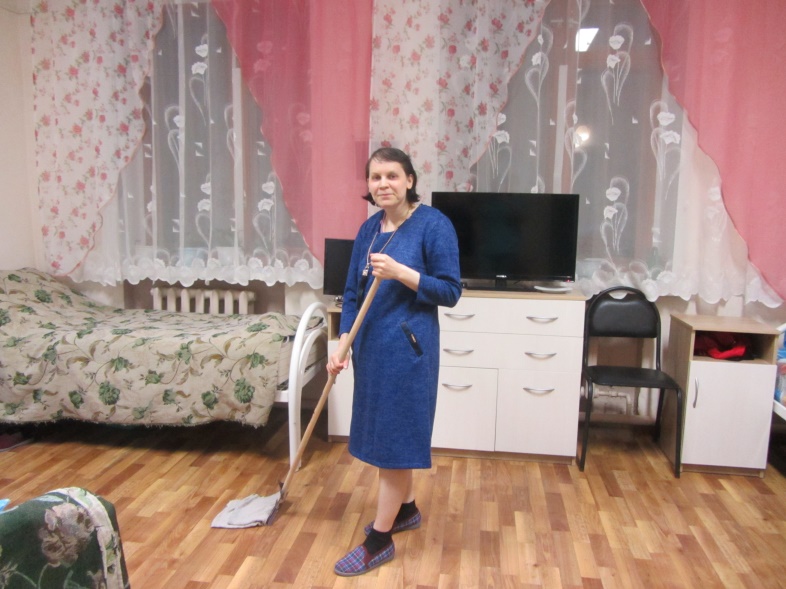 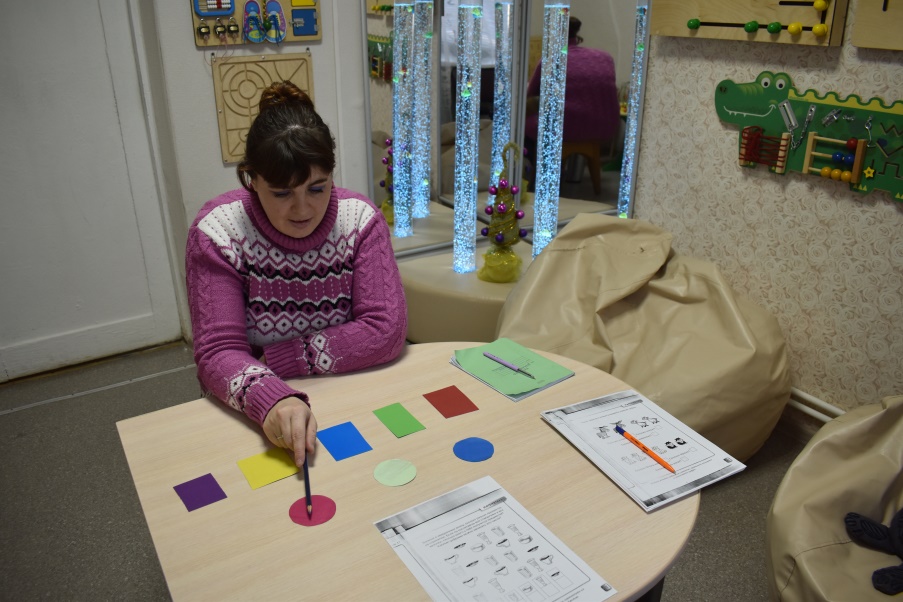 Психологическая поддержка (консультирование, психологическая коррекция, диагностика, тренинги общения, терапевтические занятия)

211 – психологических консультаций,

130- индивидуальных и групповых занятий,

12 - групповых тренингов,

33 - арт-терапевтических занятий
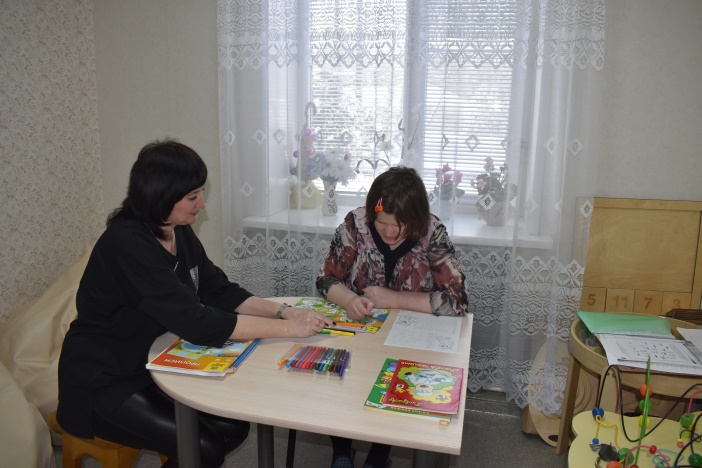 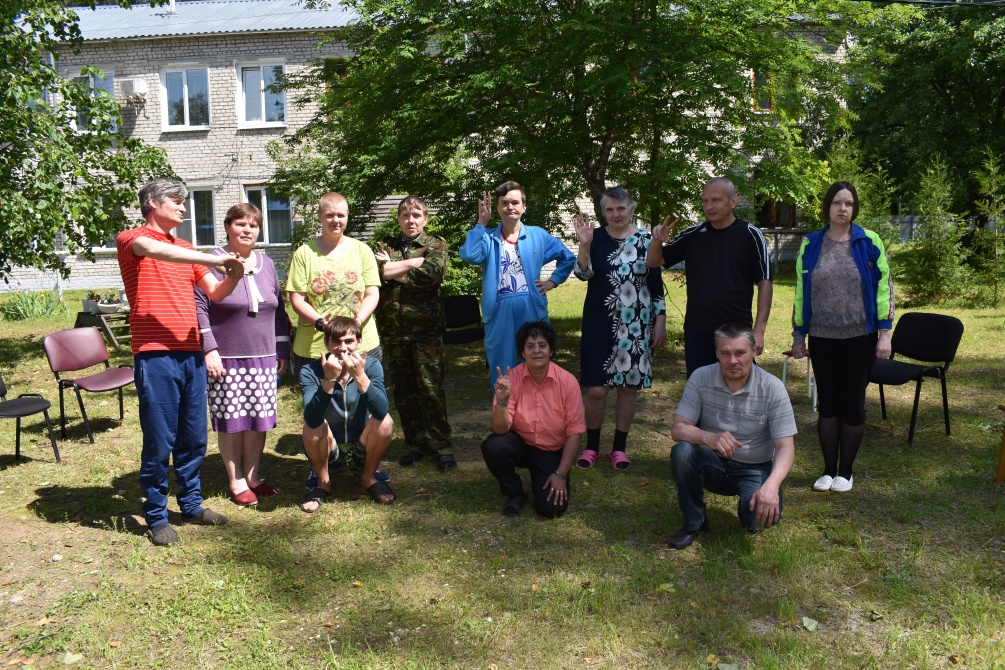 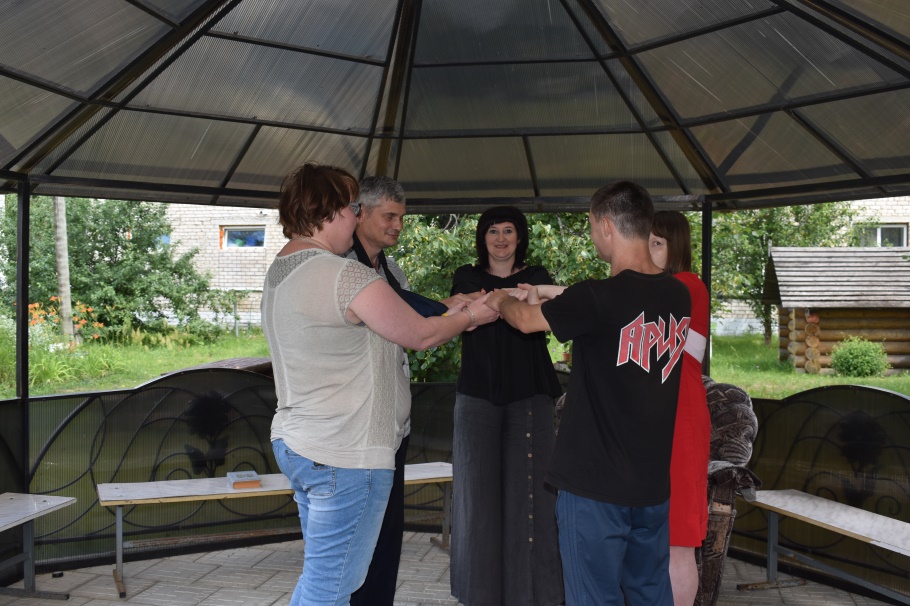 «Мой друг-компьютер»

2 чел- впервые приобрели навыки работы на компьютере,

4 чел- зарегистрировались в социальных сетях,

4 чел - создали личный «E-mail»,

3 чел - приобрели навыки пользования смартфоном и телефоном,

8 чел – приобрели навыки пользованием интернет-ресурсом
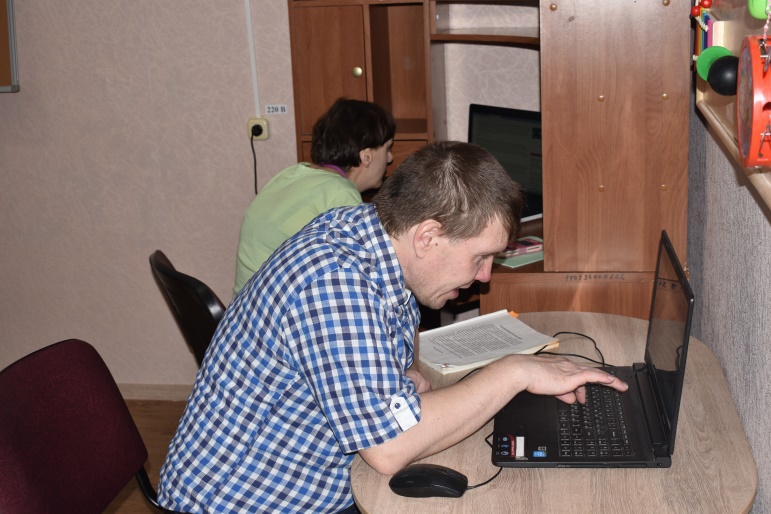 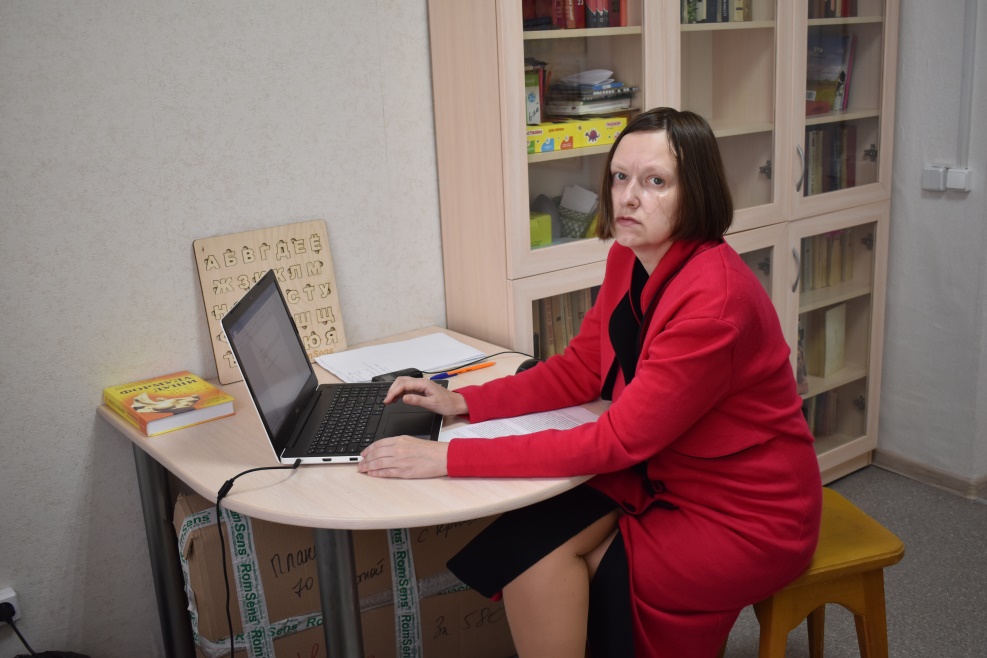 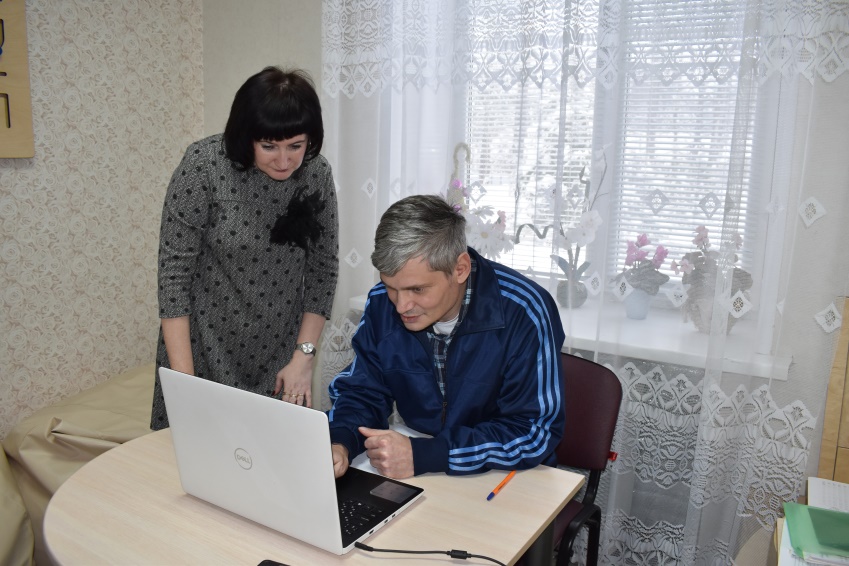 «Я помогаю САМ»

5 чел. – приобрели навыки работы  на пищеблоке

20 чел. – приобрели навыки уборки жилых помещений

5 чел.- приобрели навыки работы в прачечной

30 чел.- приобрели навыки ремонта одежды

10 чел. – приобрели навыки работы на огороде и цветниках

5 чел. – приобрели навыки в приготовлении пищи
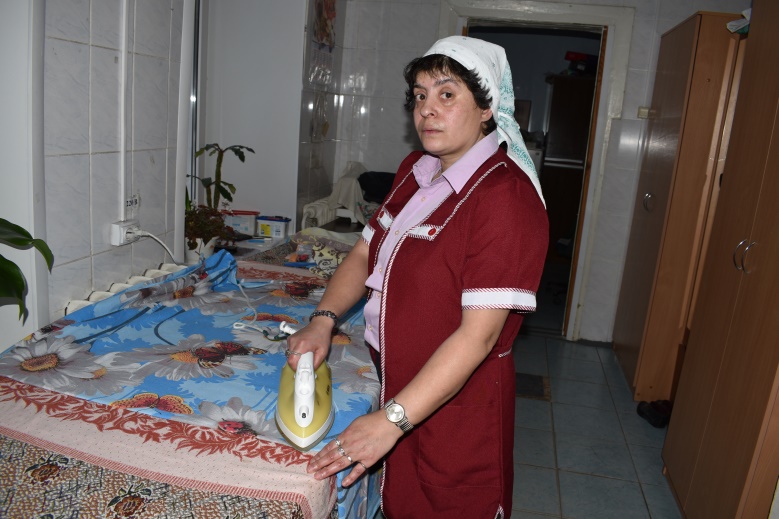 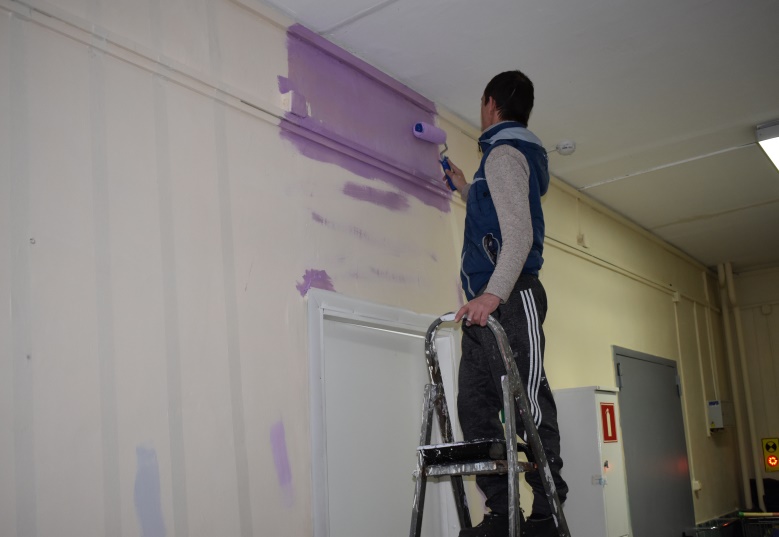 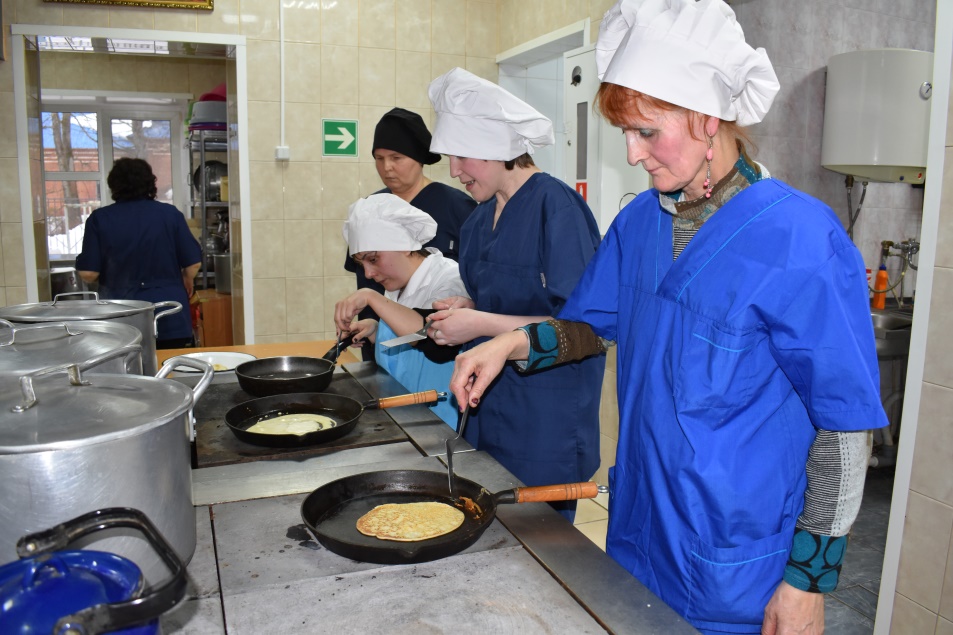 Адаптивная физическая культура (ежедневные зарядки, поездки на велосипедах, занятия на тренажерах, игры в настольный теннис, спортивные подвижные игры и т.д.)
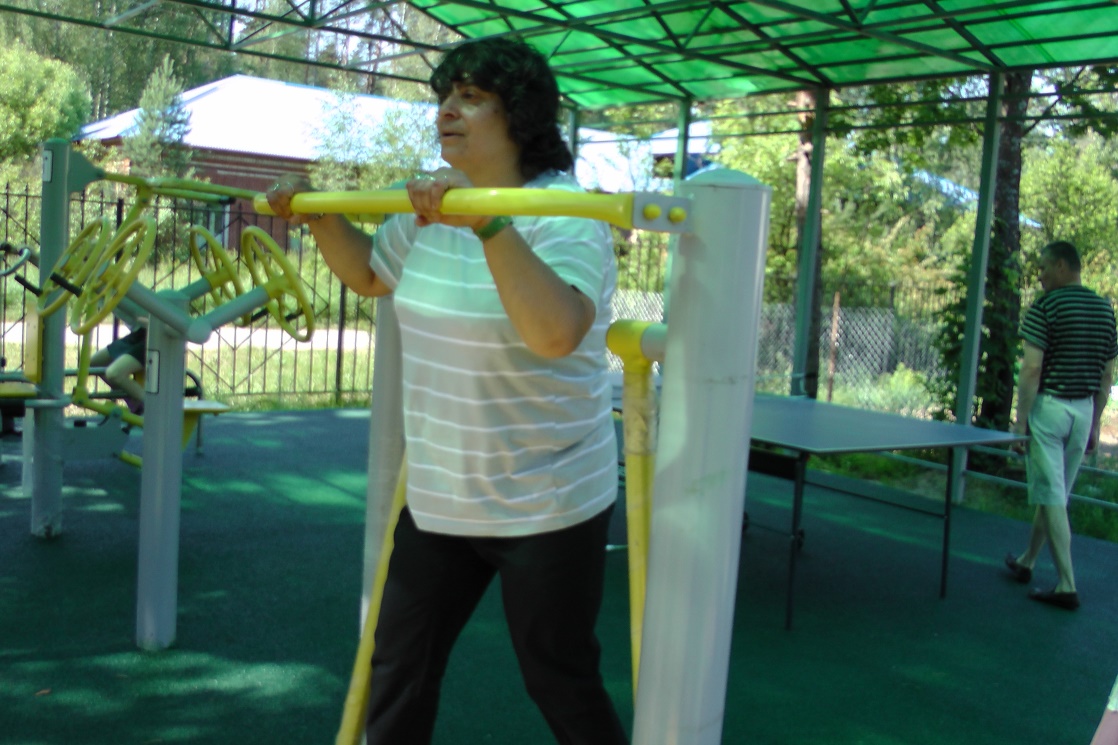 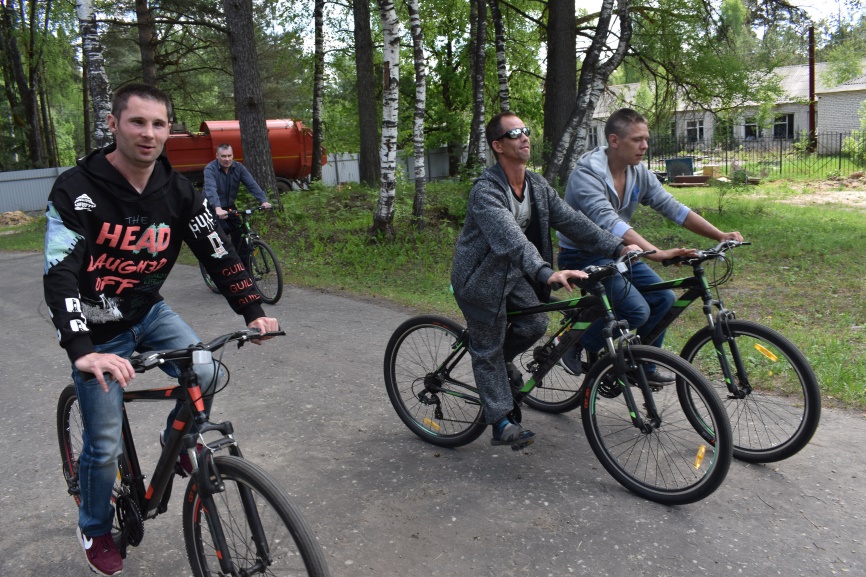 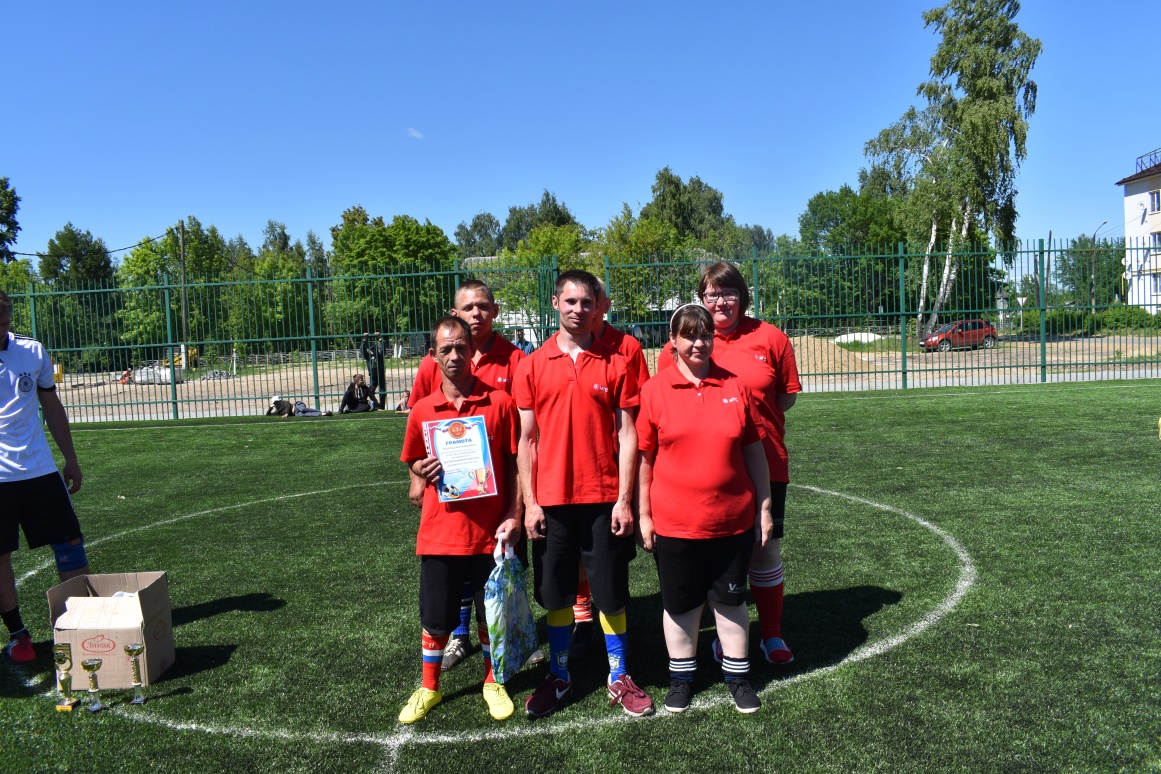 ВАЛЕРА  и  ЛИЛИЯ
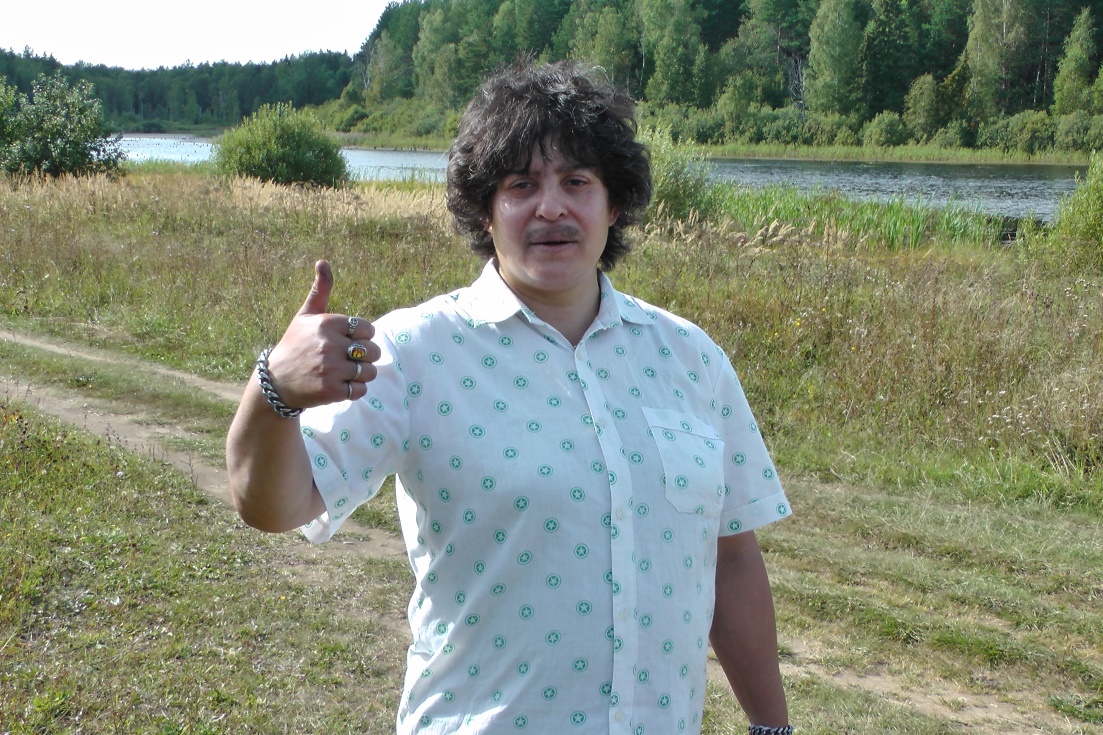 Вера обрела семью
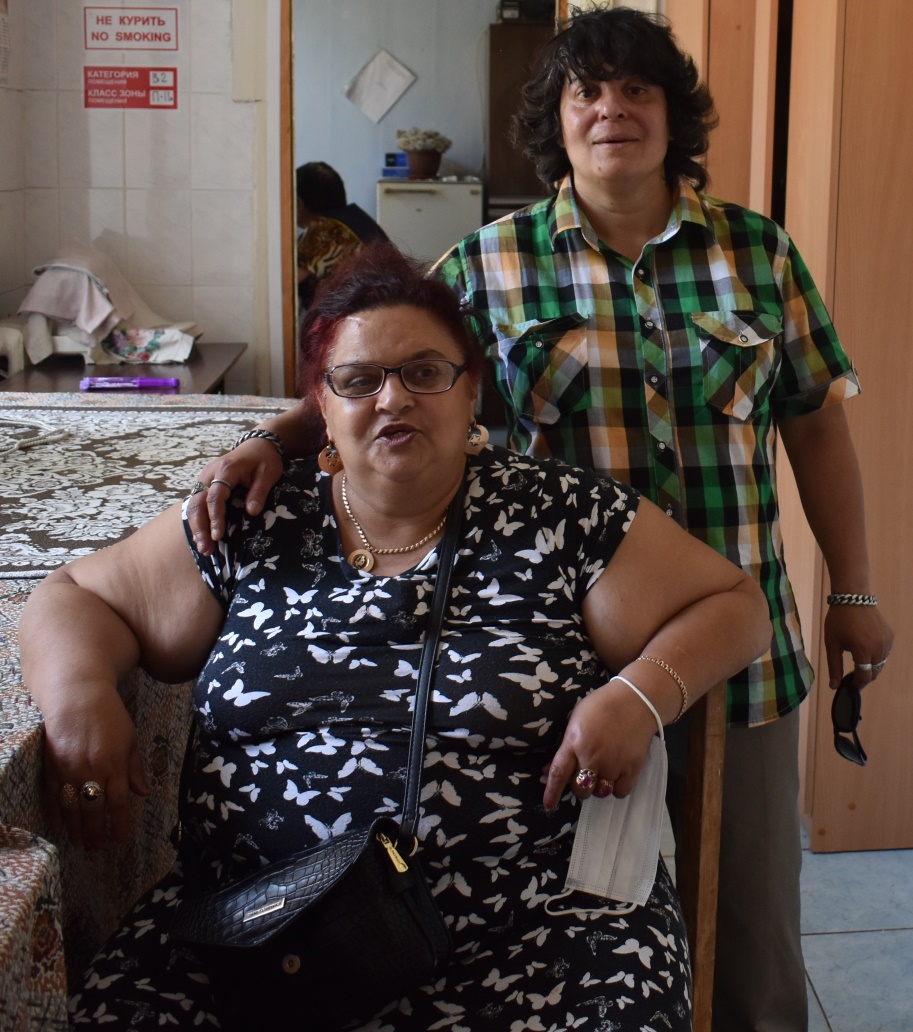 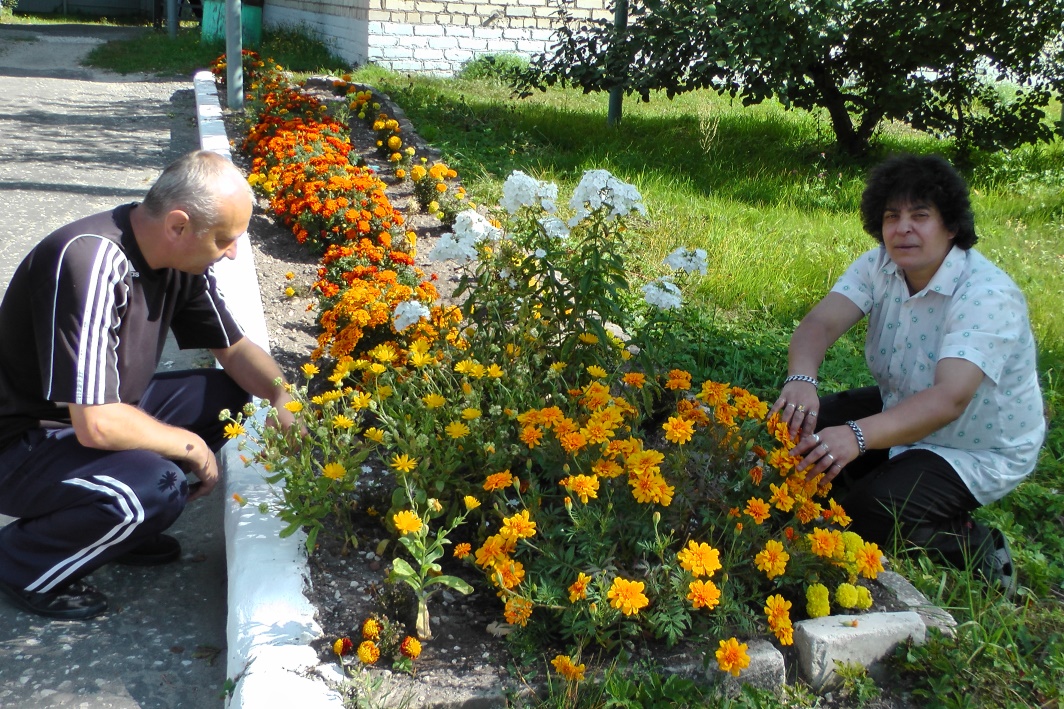 Задачи  на 2021-2021 г.г.

Увеличение  числа участников проекта

Заключение соглашений с Арбузовским ПНИ, Собинским ПНИ, Гусевским ПНИ

Подготовка «тьютеров» для участия в программе обучения других ПСУ приобретенным навыкам

Увеличение участников образовательного процесса, проффобучение

Развитие волонтерского движение «Единый мир», увеличение числа участников, увеличение  количество выездов